نشاط ختامي
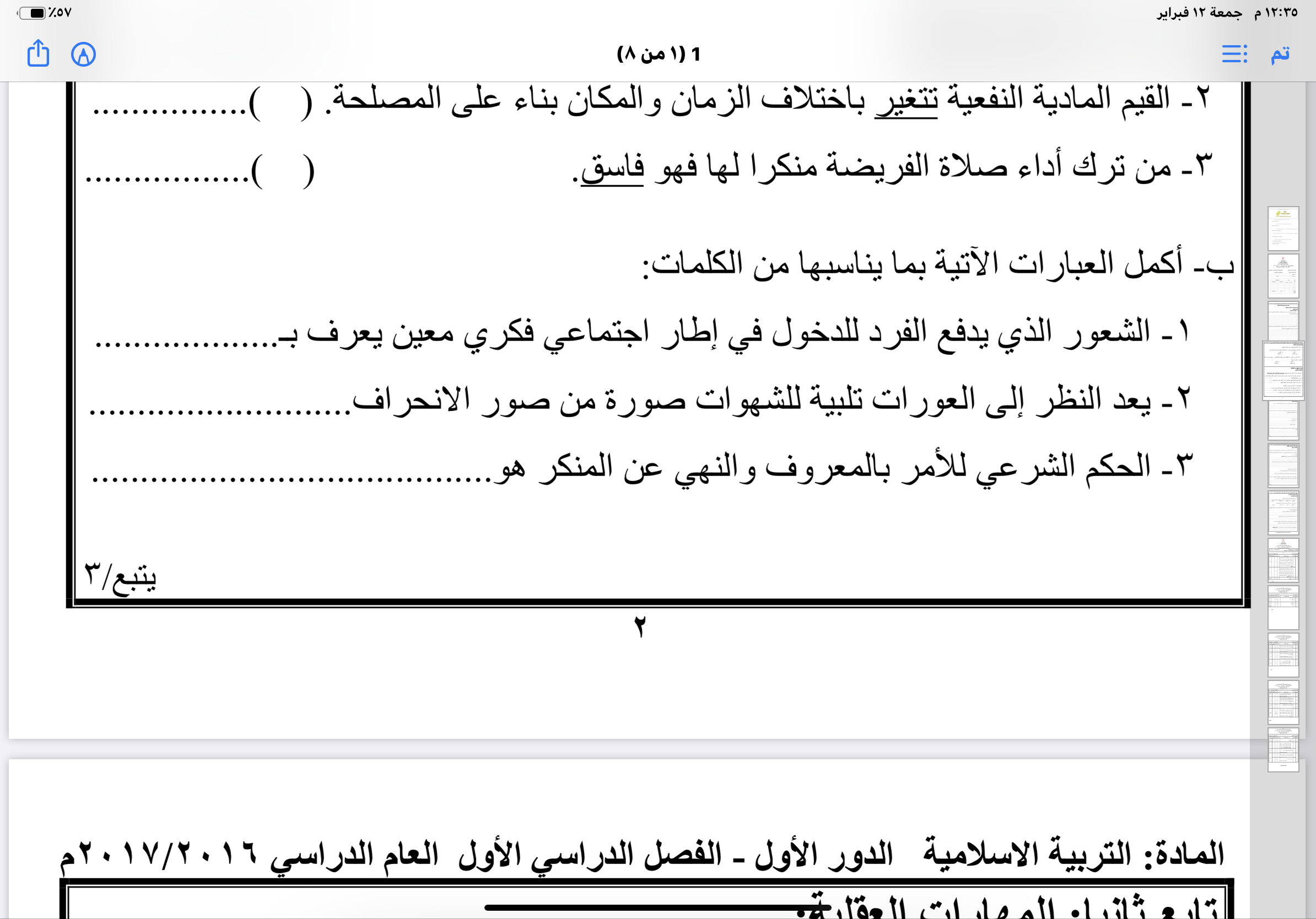 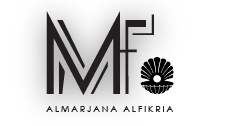 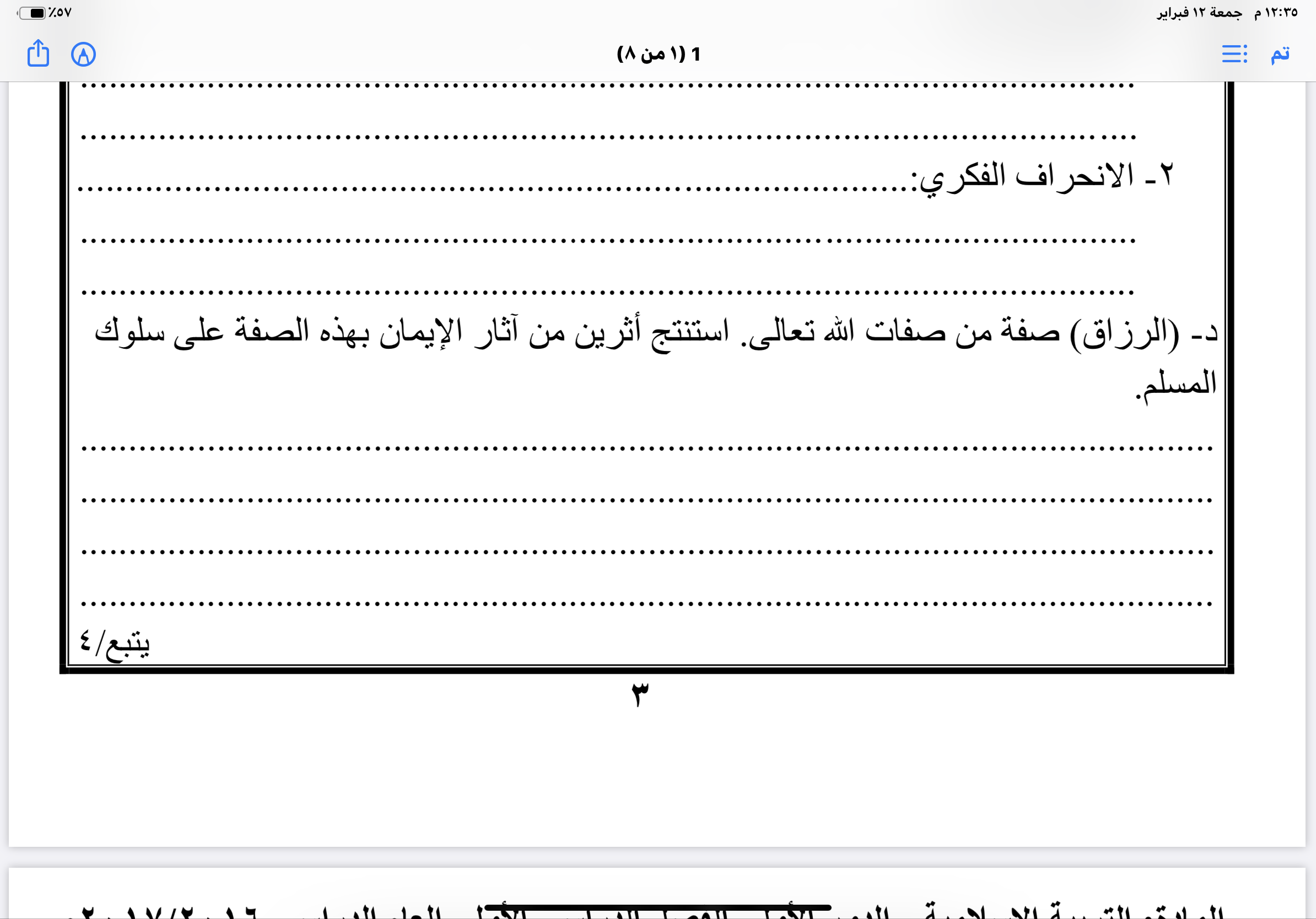 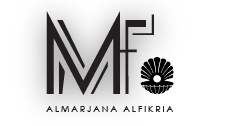 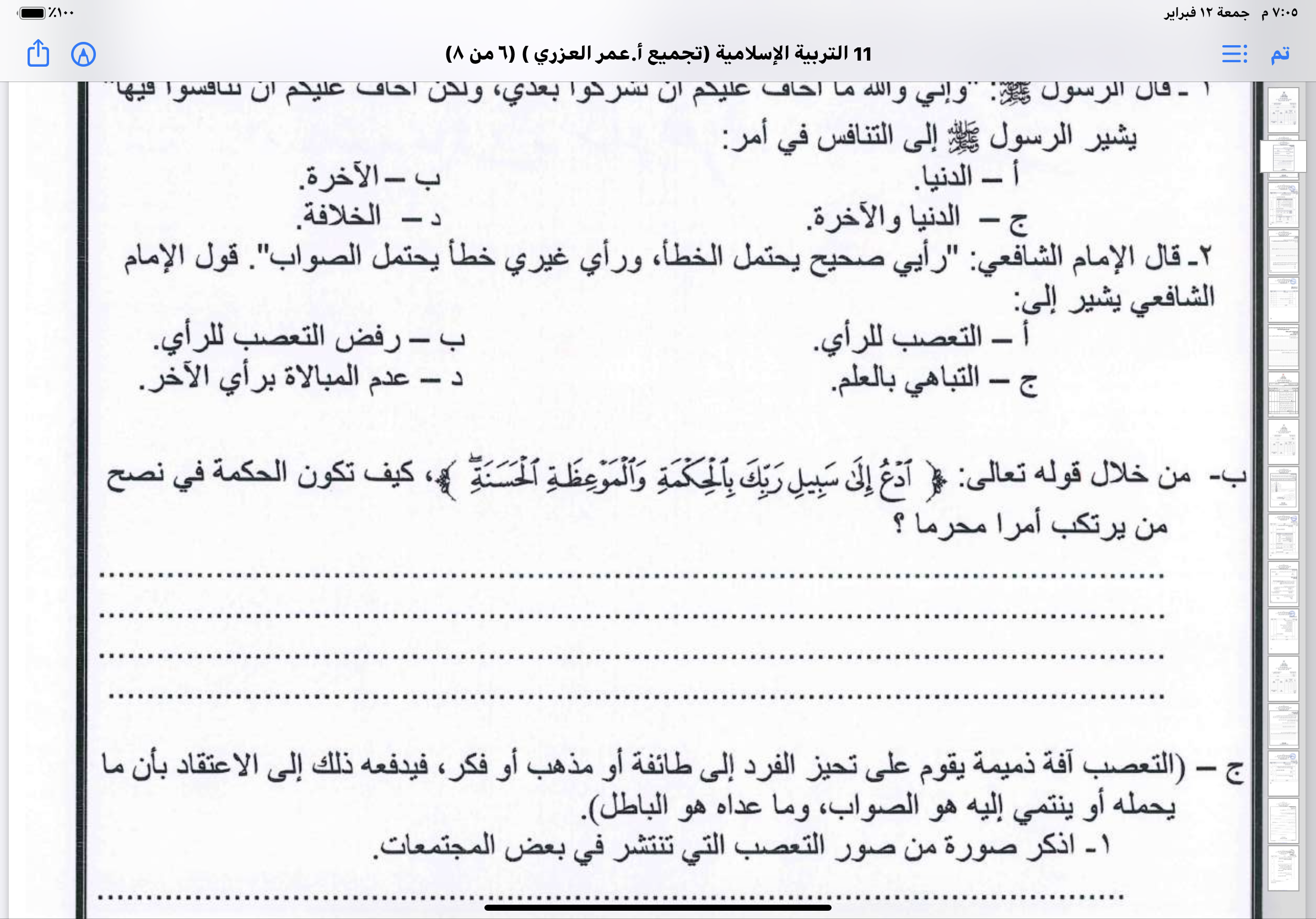 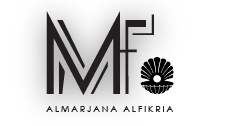 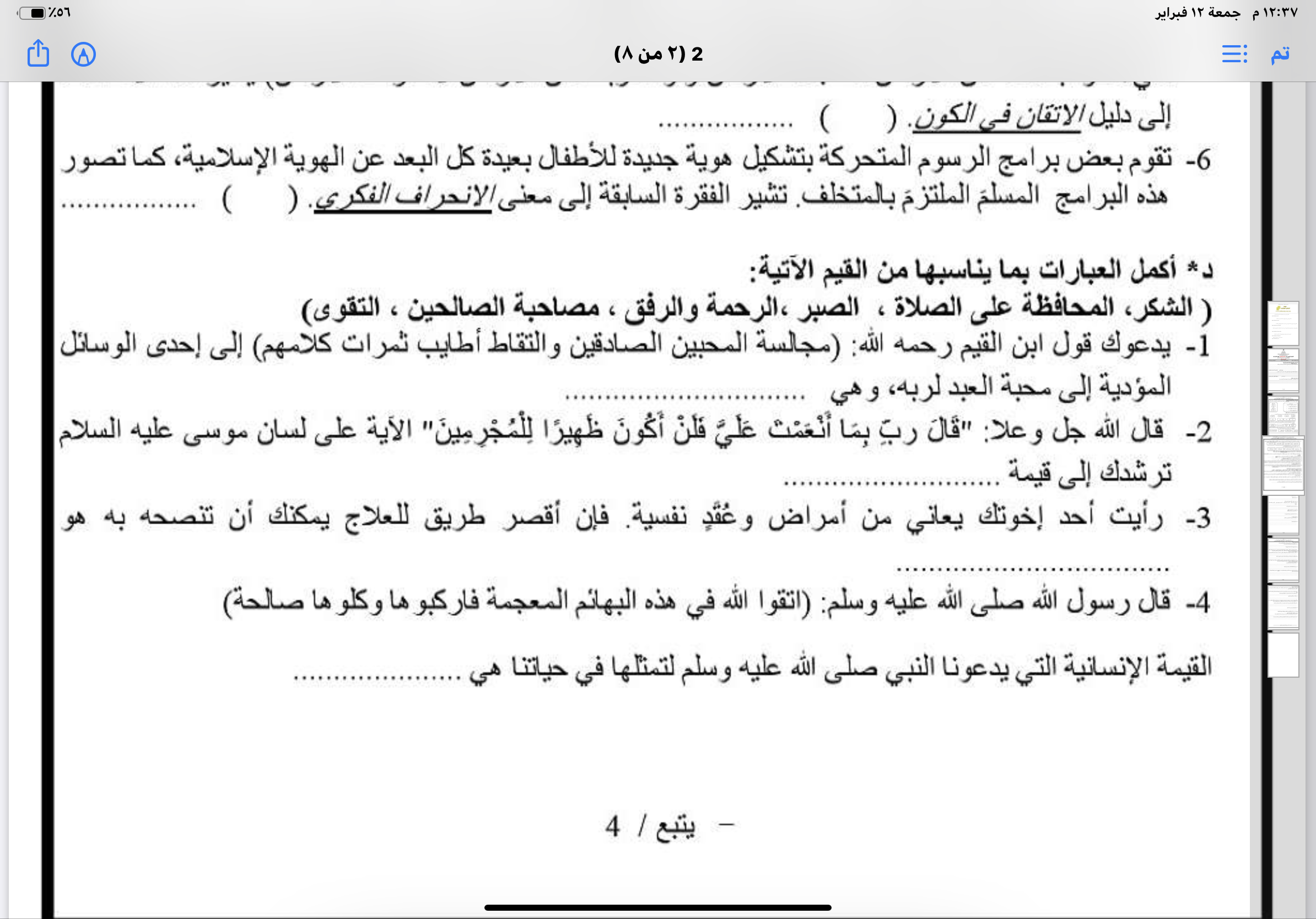 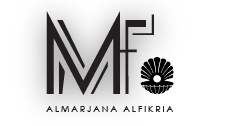 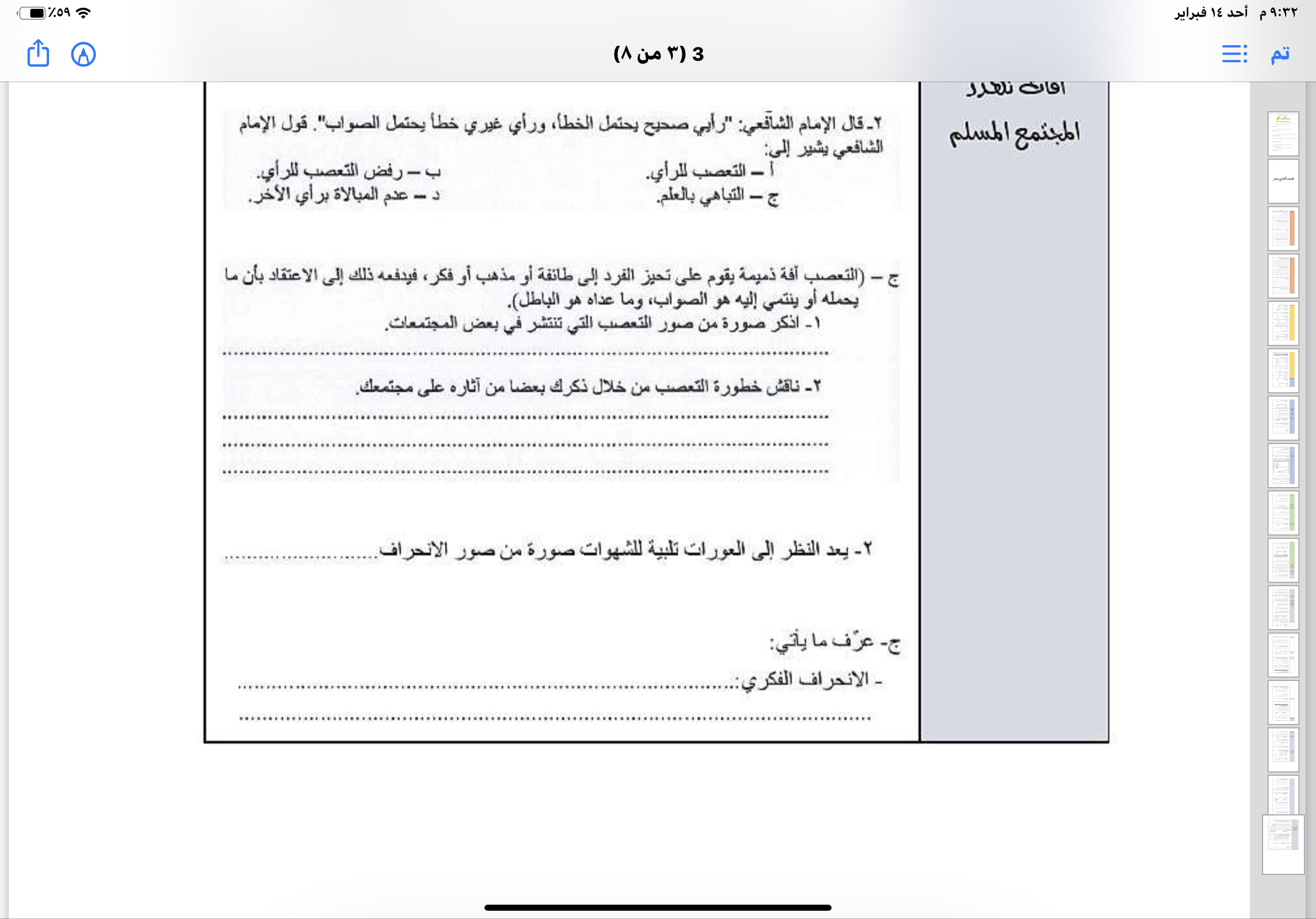 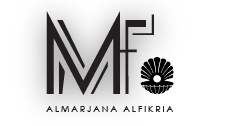 أوجدي حلولا للوقاية من ( الانحراف الفكري، التعصب، الانحراف الجنسي )
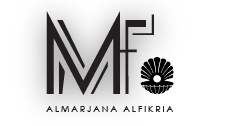